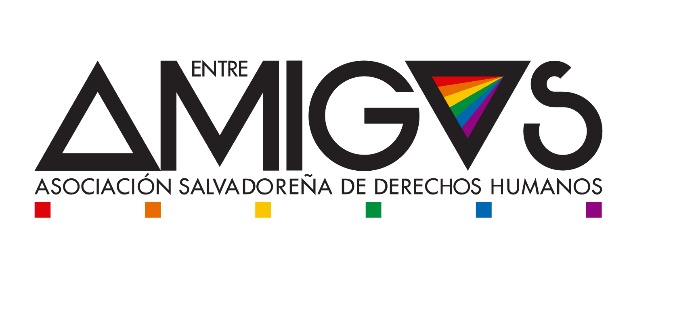 INVESTIGACIÓN PARTICIPATIVAAnálisis de brecha en base a los determinantes sociales de la salud en Personal con VIH en El Salvador
Sr. José Mauricio Hernández, Sub-Director de Red Salvadoreña de Personas con VIH (REDSAL+).
Lic. Mauricio Chávez, Investigador Principal de Entre Amigos.
San Salvador, El Salvador 03 de diciembre 2019
Resultados Clasificación de las evidencias según DSS                                     en población de PVIH
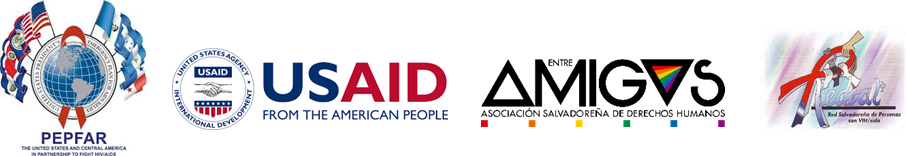 66 documentos revisados.  61 evidencias.
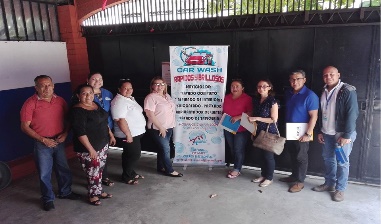 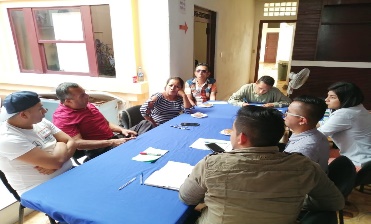 Fuente de datos: Revisión secundaria de información PVIH
Condiciones socioeconómicos
Condiciones de vida y trabajo
Acceso de servicios de atención en salud
Redes sociales y comunitarias
Estilo de vida del individuo
Factores biológicos y caudal genético
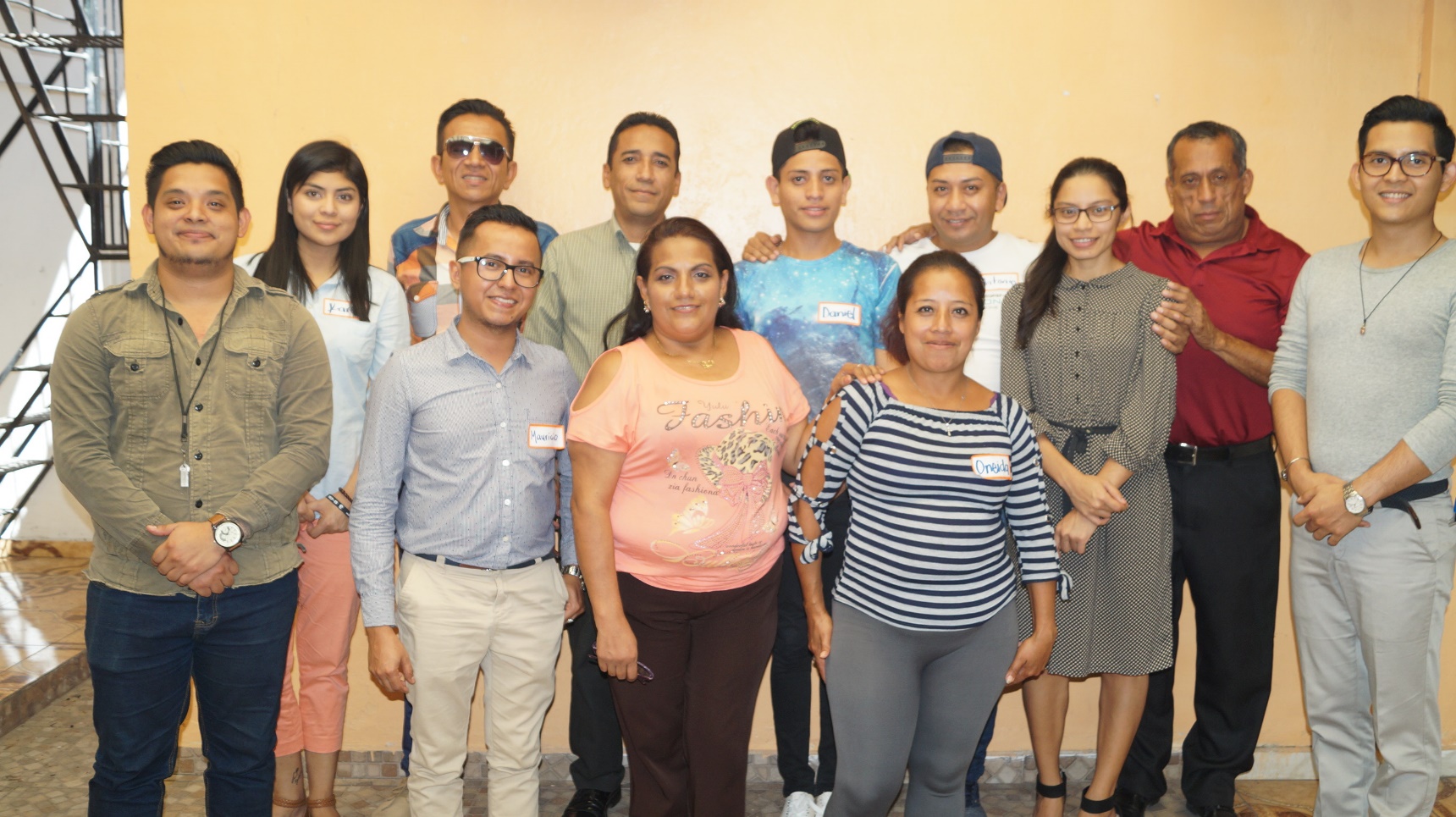 GRACIAS A TODOS/AS POR SU ATENCIÓN